Wattchow N, Lambrakis K, Horsfall M, Morton E, Papendick C, Blyth A, Chew DP
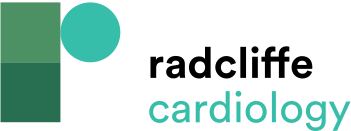 Population Density of Patients Undergoing and Not Undergoing Functional Testing Following Propensity Score Inverse Probability Weighing
Citation: Journal of Asian Pacific Society of Cardiology 2023;2:e06.
https://doi.org/10.15420/japsc.2021.23
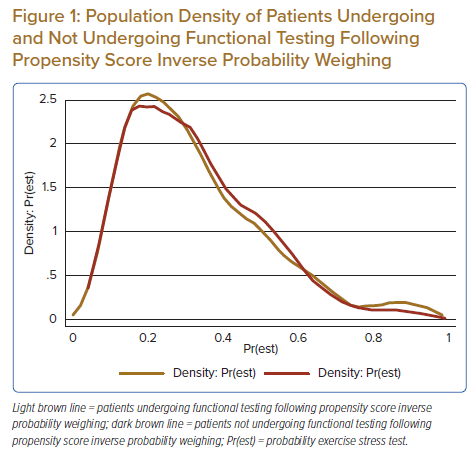